«Электронное языковое портфолио ученика как средство самооценки своей познавательной деятельности»
Подготовила: Хомутова И. В. 
учитель английского языка 
СОШ № 65
Вопросы:

1. Что такое цифровое портфолио?
2. Каковы преимущества цифрового портфолио?
3. Какие типы цифровых портфолио существуют?
4. Какие инструменты необходимы для  создания цифровых портфолио?
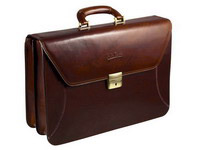 An  electronic portfolio  (also known as an eportfolio ,  e-portfolio ,  digital portfolio  or  online portfolio ) is a collection of electronic evidence assembled and managed by a user, usually on the Web. Such electronic evidence may include inputted text, electronic files, images, multimedia, blog entries, and hyperlinks. E-portfolios are both demonstrations of the user's abilities and platforms for self-expression, and, if they are online, they can be maintained dynamically over time. Some 
e-portfolio applications permit varying degrees of audience access, so the same portfolio might be used for multiple purposes. 
E -portfolios can then go viral and be passed on to be easily viewed by many on the web.
Преимущества цифрового портфолио 

В цифровом портфолио можно хранить мультимедийные файлы, а также гиперссылки на ваши достижения в сети Интернет, вы получаете больше критериев для оценки своих достижтений. 

Цифровое портфолио – это живой, развивающийся продукт. Если вы решите внести изменения в свой онлайн-проект, эти изменения автоматически сохраняться и в вашем цифровом портфолио. 

Аудитория цифрового портфолио существенно шире.
Цифровое портфолио удобно вести, видоизменять, оно не требует места, потому что все ваши достижения хранятся у вас в компьютере или в облаке. 

Развитие компьютерных навыков и умений учащихся. Вместе с портфолио учащиеся создают собственное цифровое пространство, thеir digital footprint . 

Родители и учителя получают возможность отслеживать процесс развития и роста от начала учебного года к концу, от начальной школы к выпускным классам. 

Ведение цифрового портфолио является также ценным опытом для самого учащегося, повышающего его самооценку и вызывающего гордость за выполненную работу.
Типы цифровых портфолио
Портфолио роста  
(Process oriented portfolio) 

Это портфолио отражает рост и развитие учащегося. Такое портфолио может быть разбито по темам и сферам интересов, но оно отражает процесс учебы и содержит работы учащегося в начале, середине и конце учебного периода. 

Опираясь на данные такого портфолио, ученик, его родители и учителя могут видеть, как изменялись умения и навыки, какие успехи достигнуты. 

На основе такого портфолио можно ставить цели на ближайшее будущее.
Портфолио успеха 
(Product oriented portfolios)

Это коллекция лучших работ учащегося. 
Цель подобного портфолио – продемонстрировать качество и разнообразие достижений. Учащийся может сам решать, о каких из своих достижений он готов рассказать миру. 
Если порфтолио собирается под руководством школьного учителя, то учитель может устанавливать критерии и параметры, которым портфолио должно соответствовать. 
Такие портфолио могут служить очень эффективным стимулятором выполнения более качественной работы учащимися.
Рекомендации для  ведения цифрового портфолио

Цифровое портфолио должно соответствовать учебному плану и способствовать мотивации учащихся.
Включать образцы достижений учащихся.
Включать подтверждение достижения конкретных целей.
Содержать примеры, подтверждающие развитие учащегося.
Содержание портфолио должно отражать разнообразие умений и способностей.
Включать четкие критерии оценки достижений.
Инструменты создания цифровых портфолио:

 - Three ring
 - Kidblog 
 - Evernote
 - Google Sites
 - Pinterest
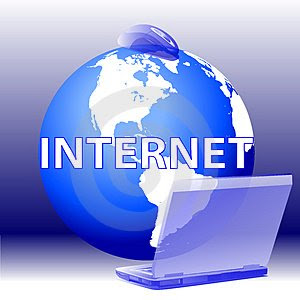 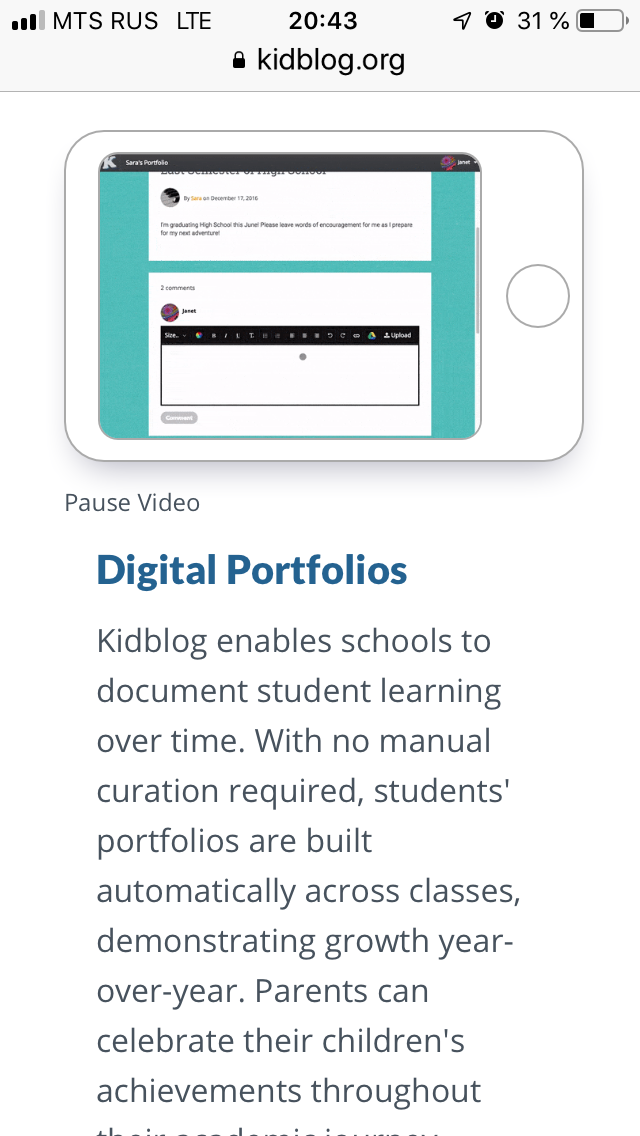 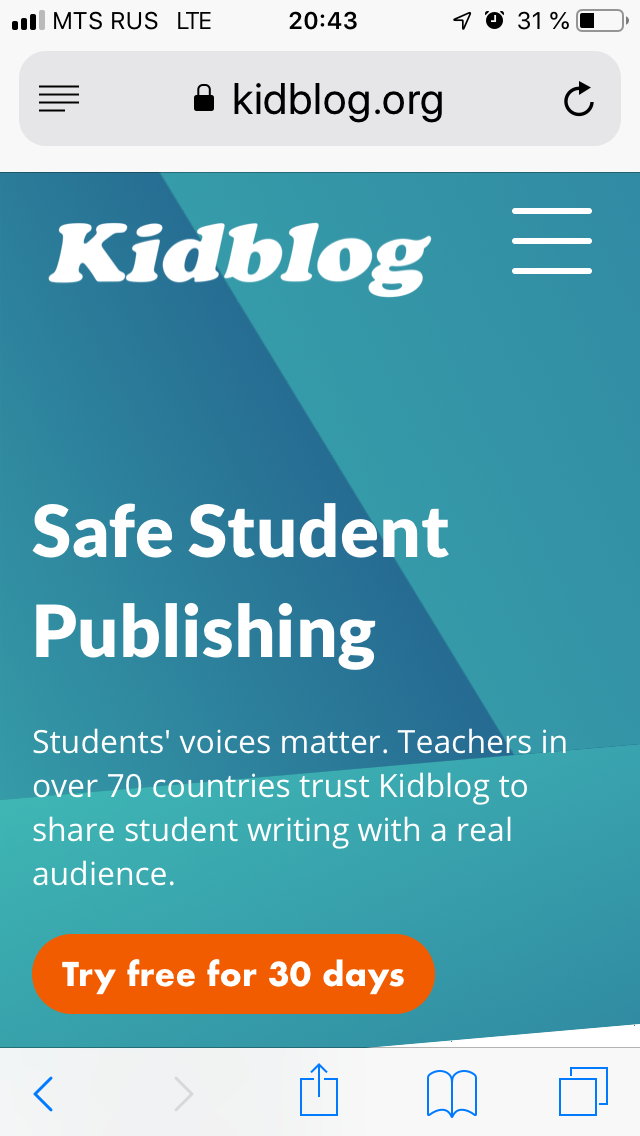 https://kidblog.org/home/
Чтобы приступить к работе, достаточно создать класс, придумать для него имя и сделать доступ для учеников. Для входа ребёнку достаточно выбрать своё имя из списка, составленного учителем, и вбить пароль.
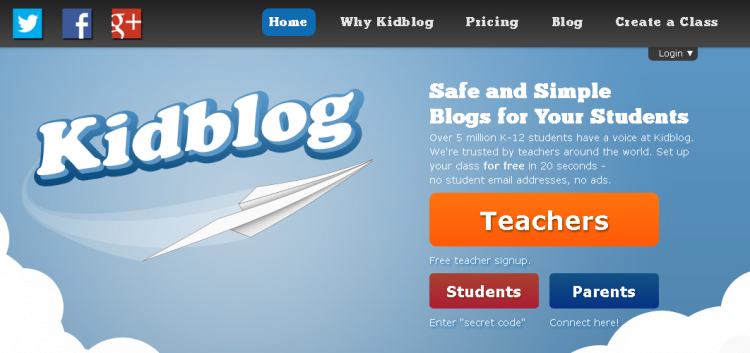 По мнению разработчиков, используя Kidblog, можно:
- создавать обсуждения в классе;
- узнать цифровое общество;
- практиковать навыки письма;
- создать электронное портфолио;
- обеспечивать детям формативную оценку знаний.
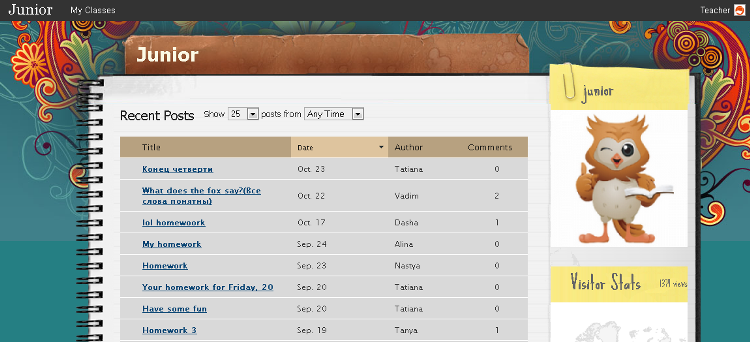 https://kidblog.org/home/
Pinterest
Социальный интернет-сервис, фотохостинг, позволяющий пользователям добавлять в режиме онлайн изображения, помещать их в тематические коллекции и делиться ими с другими пользователями. Изображения можно «приколоть» к коллекциям, которые называются «досками».
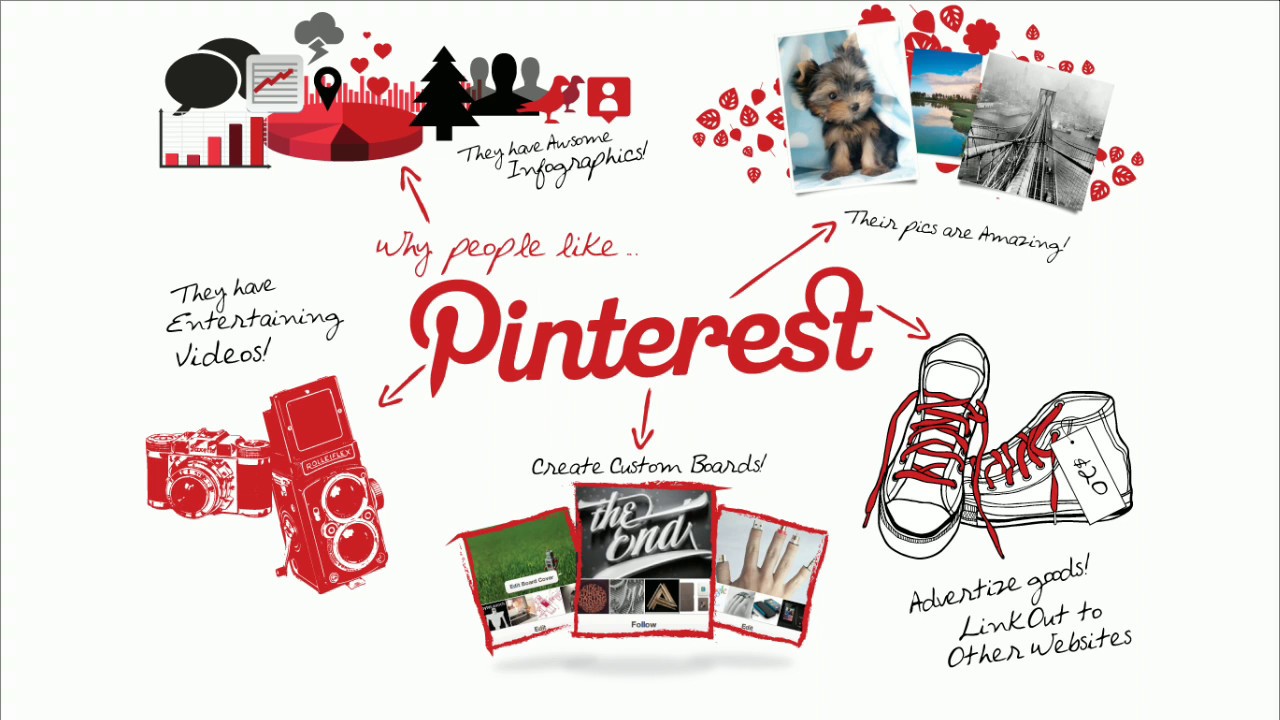 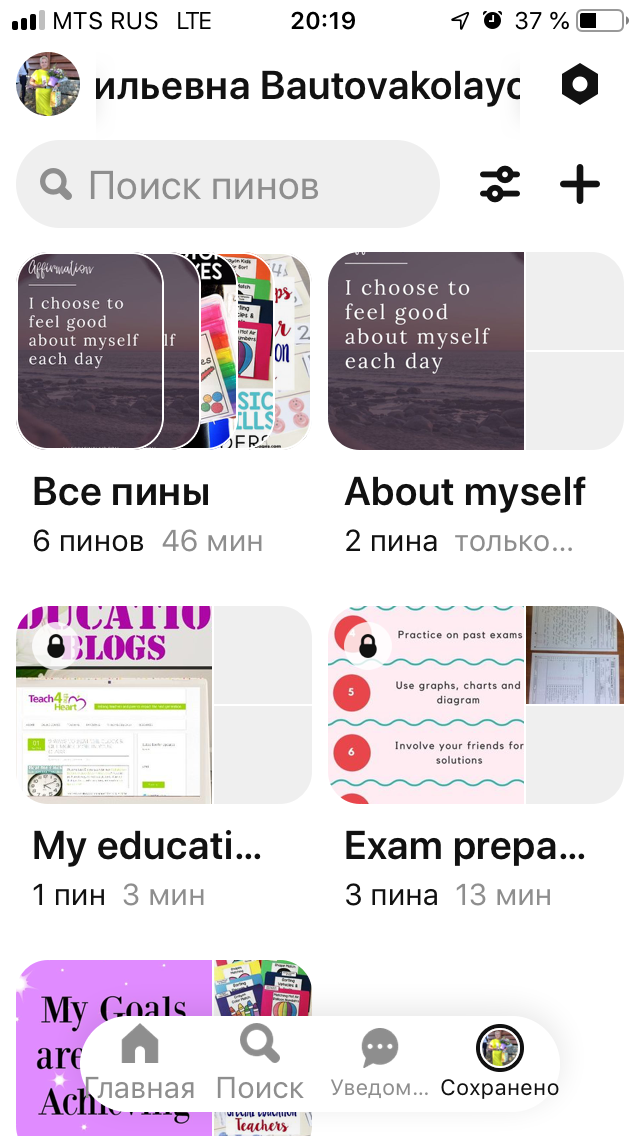 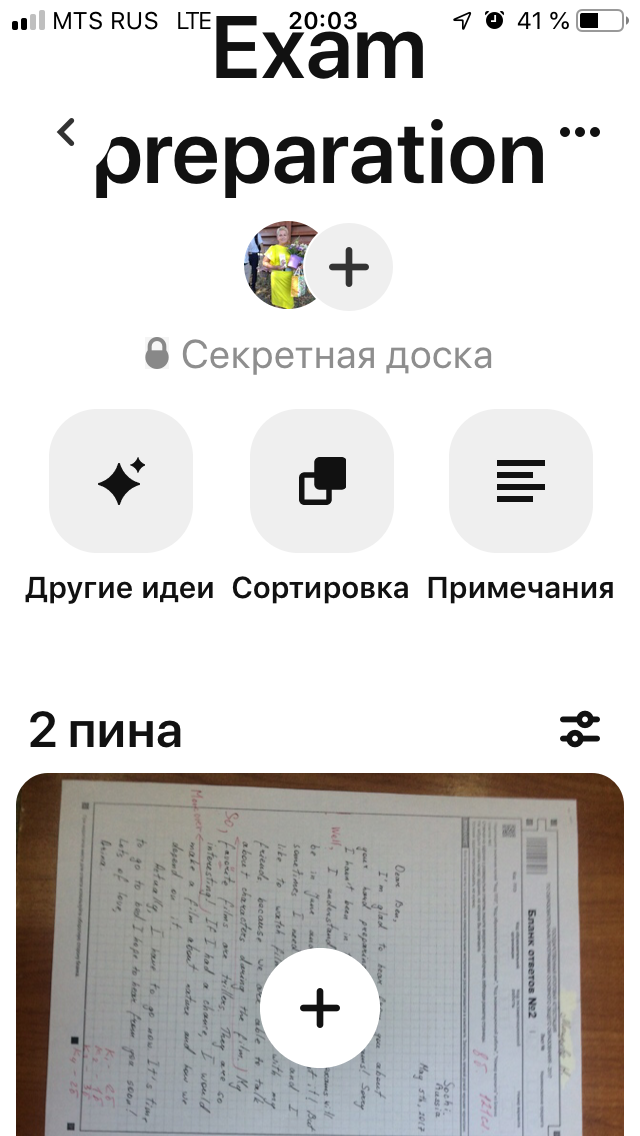 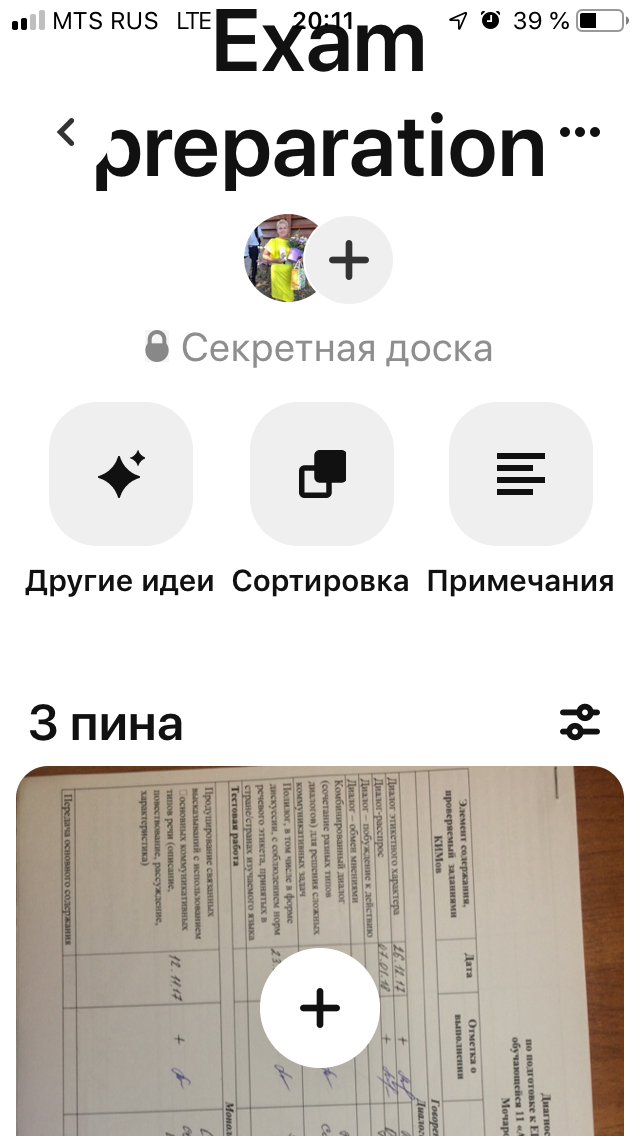 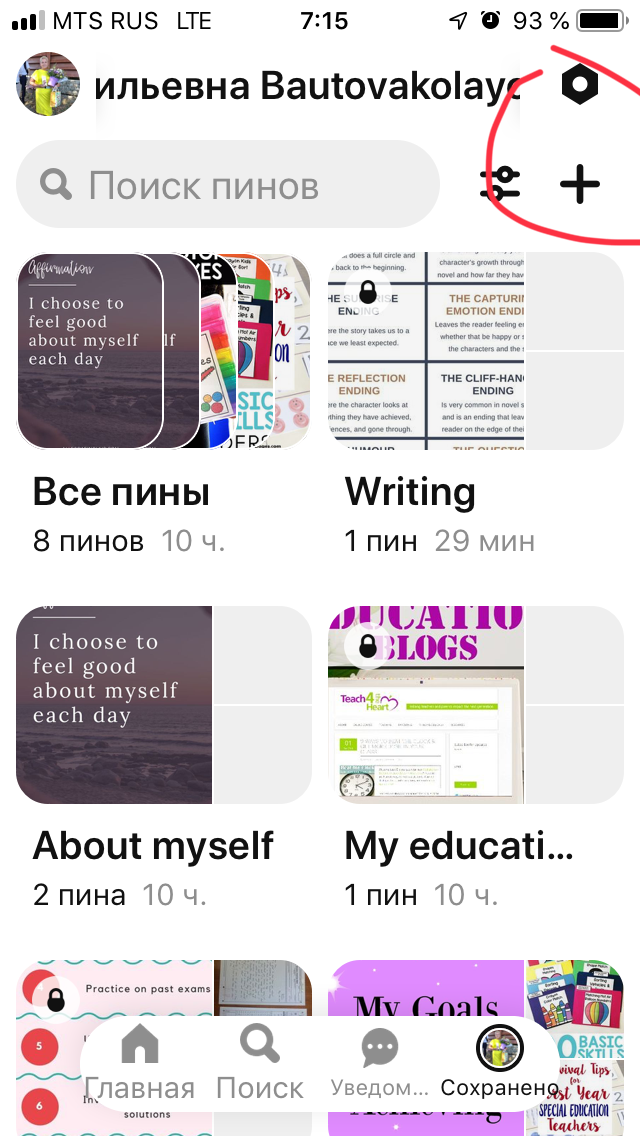 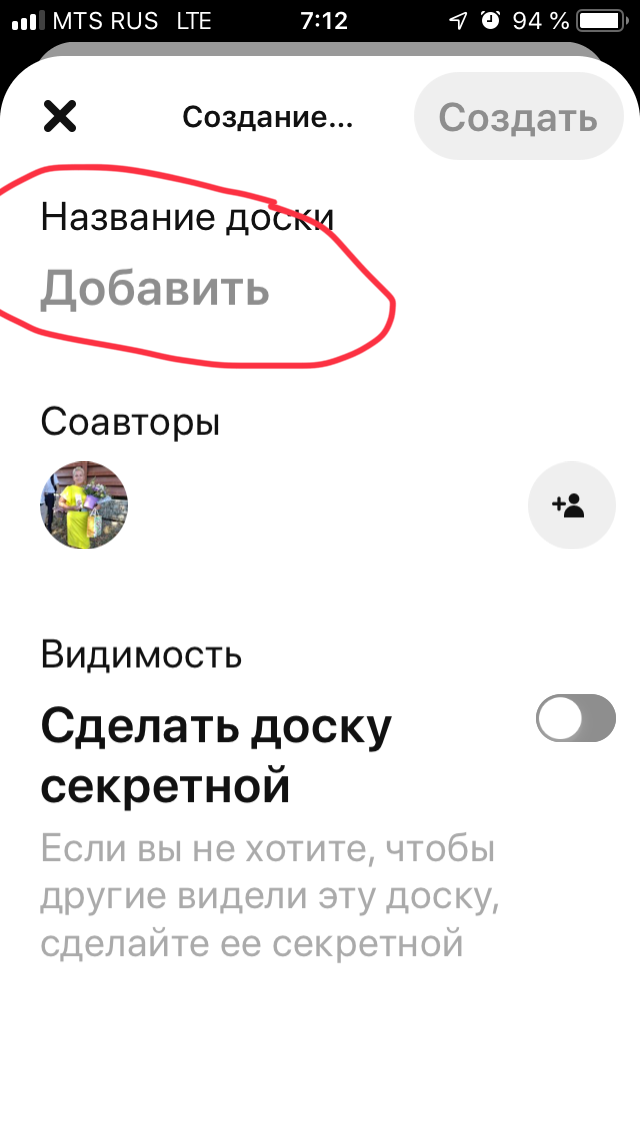 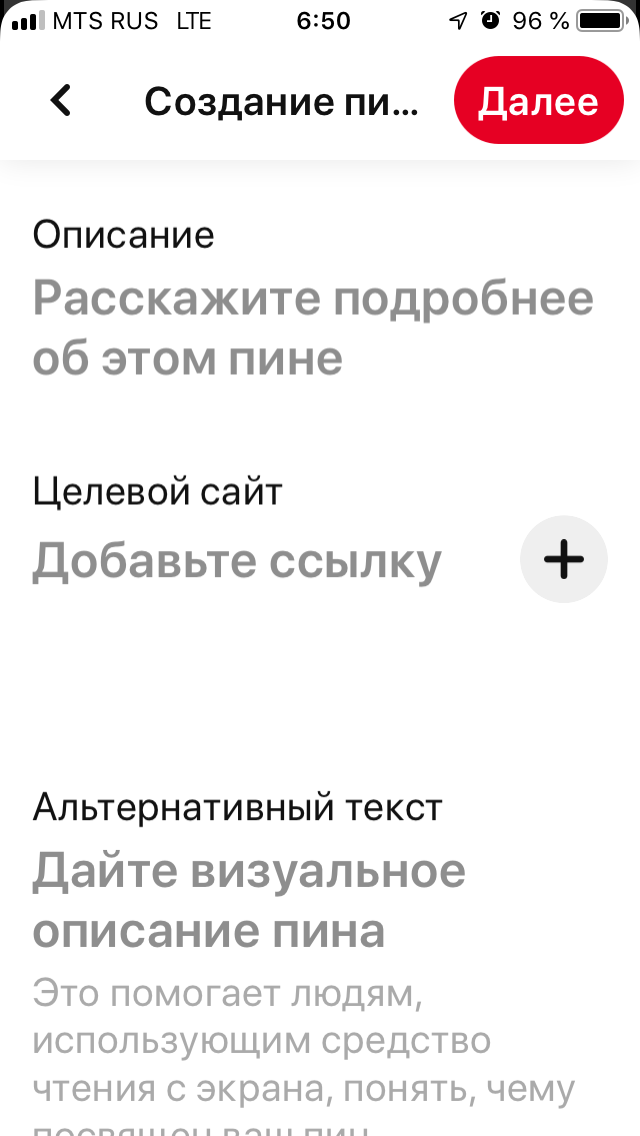 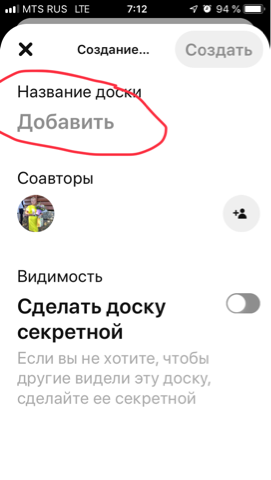 Ссылка на цифровое портфолио

https://www.pinterest.ru/bautovakolaycheva/_saved/
Спасибо за внимание!